Физкультурно-оздоровительные системы
Система М.Ф. Гриненко
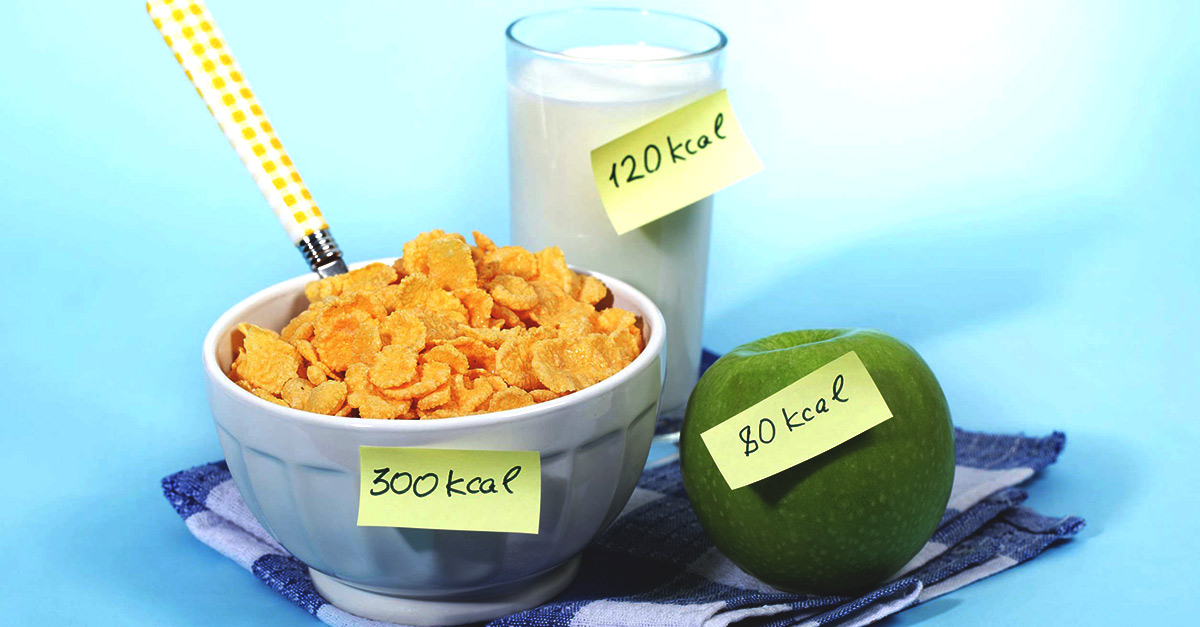 Общая характеристика системы
По мнению автора системы, молодому человеку на мышечную работу следует расходовать в сутки от 1200 до 2000 ккал. М. Гриненко установил, что студентам – как работникам умственного труда и малоподвижного образа жизни необходимо расходовать не менее 2000 ккал в неделю, для занимающихся физической работой – не менее 1000 ккал (без учёта различных видов активного отдыха). Поскольку средством в активном отдыхе может быть выполнение физических упражнений или занятий различными видами спорта, то очень важно знать, какие энергозатраты потребуются на их выполнение, чтобы суммарно не передозировать физическую нагрузку.
Примерный расход энергии при выполнении физических упражнений для человека массой 70 кг (по М.Ф. Гриненко, 1985)
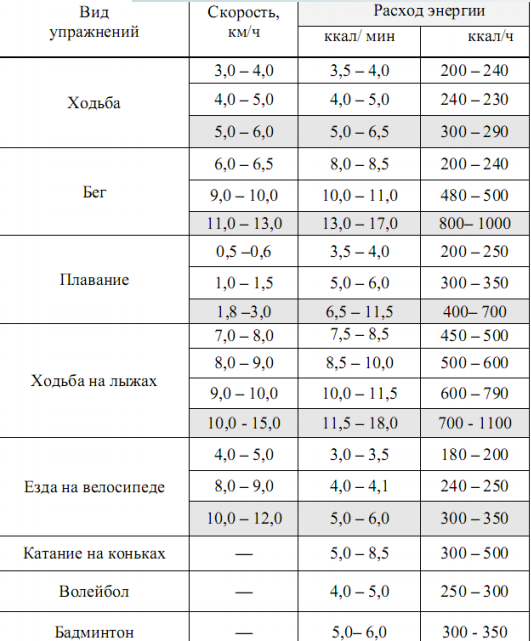 Пример
Полчаса оздоровительного бега со скоростью 6,5 – 9,0 км/ч или час езды на велосипеде со скоростью 9 – 10 км/ч составят дневную норму двигательной активности. Такой же расход энергии будет при сочетании 15-минутного бега со скоростью 6,0 – 6,5 км/ч и 20-минутного плавания со скоростью 1,8 – 3,0 км/ч.
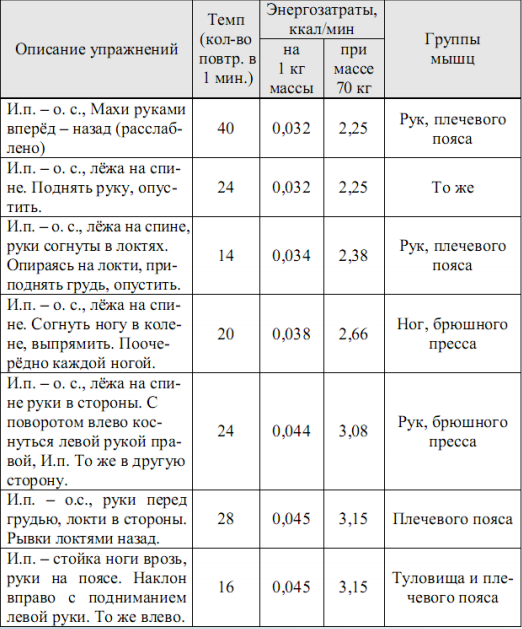 Расход энергии при выполнении гимнастических упражнений
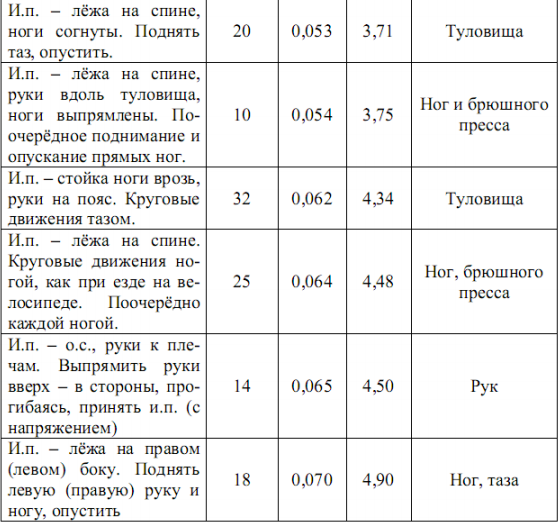 Расход энергии при выполнении гимнастических упражнений
Пример
Тем, у кого собственный вес превышает 70 кг, рекомендуется на каждый килограмм массы тела прибавить: 0,032 ккал/мин для 1-го и 2-го упражнения; 0,034 – для 3 – го; 0,038 – для 4 – го и т.д. Если масса меньше 70 кг – вычесть указанные величины.
Пример
Подсчет оптимальных энергозатраты для занимающегося, масса которого 84 кг. Допустим, что из указанного перечня (прил.) выбрали 12 упражнений: 1, 5, 7, 10, 15, 16, 20, 29, 40, 43, 47 и 48-е. Энергозатраты на выполнение первого упражнения в течение 2 мин можно рассчитать следующим образом: 0,032 ккал/мин х (84 кг – 70 кг) = 0,448 ккал/мин; (0,448 ккал/мин + 2,25 ккал/мин) х 2 мин = 5,38 ккал. Энергозатраты на пятое упражнение в течение 3 мин: 0,044 ккал/мин + (84 кг – 70 кг) = 0,616 ккал/мин; (0,616 ккал/мин + 3,08 ккал/мин) х 3мин = 11,07 ккал. Таким образом, если на 10, 15,16 и 20 – е упражнения выделить по 3 мин, а на 29, 40, 43, 47, 48-е – по 4 мин, то тренировочное занятие продлится 32 мин. Общее количество энергозатрат составит 281,7 ккал/мин, т.е. в пределах рекомендуемого показателя
Рекомендации по обновлению комплекса
Упражнения в комплекс следует подбирать приблизительно в следующем соотношении ½ его должны составлять упражнения для мышц рук, ¼ - для мышц туловища, остальные – для мышц ног. Обновлять комплекс упражнений, выполняемых ежедневно, целесообразно через 7 – 10 дней. При трёх занятиях в неделю – один раз в месяц.